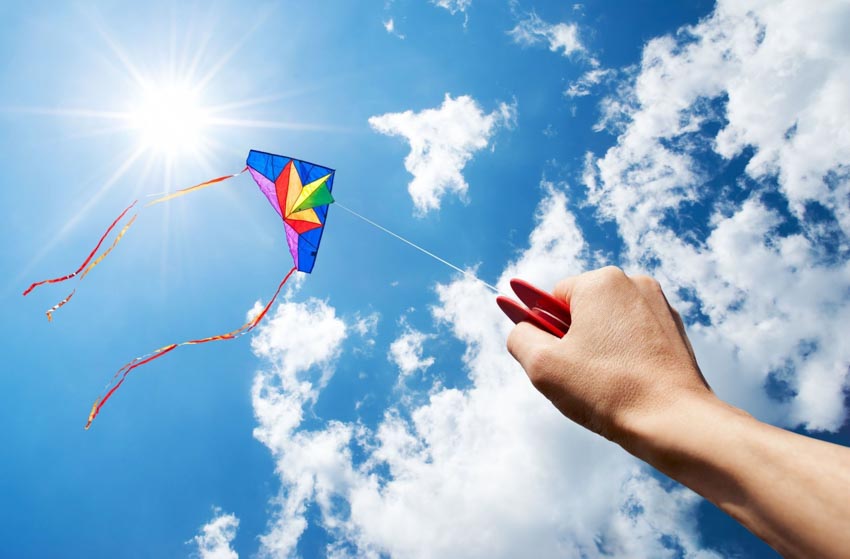 UBND THỊ XÃ HOÀI NHƠN
TRƯỜNG THCS HOÀI MỸ
TOÁN 9
CHÀO MỪNG QUÝ THẦY, CÔ VỀ DỰ GIỜ MÔN TOÁN LỚP 9A1
NĂM HỌC: 2024 - 2025
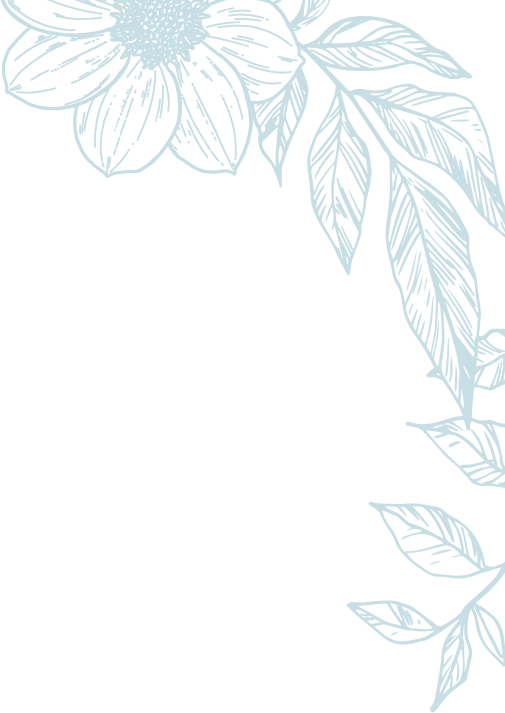 BÀI 3. TẦN SỐ GHÉP NHÓMTẦN SỐ TƯƠNG ĐỐI GHÉP NHÓM
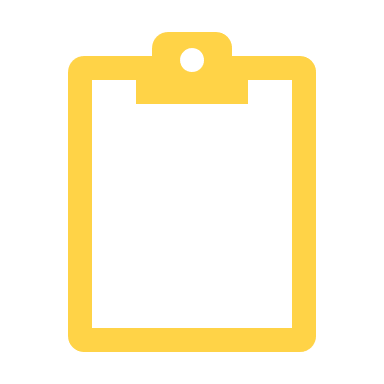 (Tiết 1)
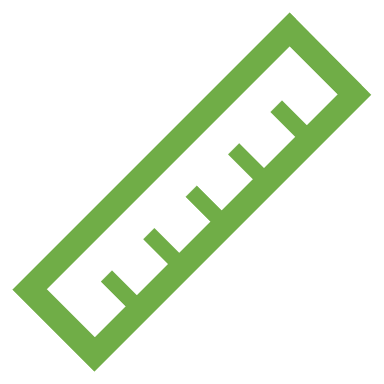 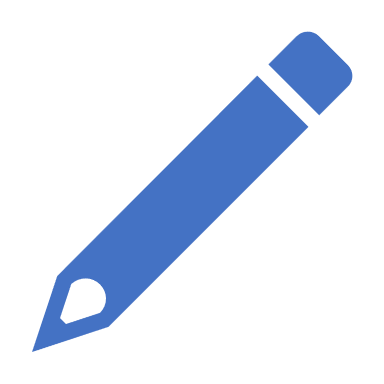 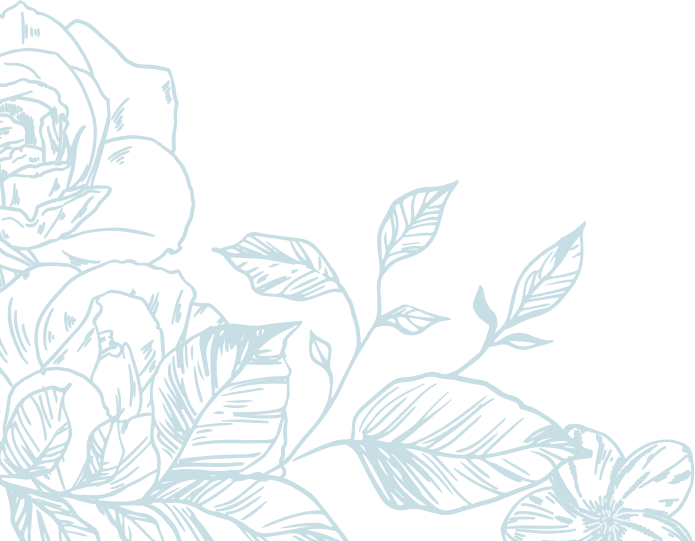 01
Mở đầu
02
Hình thành kiến thức:
03
Luyện tập
04
Vận dụng
HOẠT ĐỘNG
Mở đầu
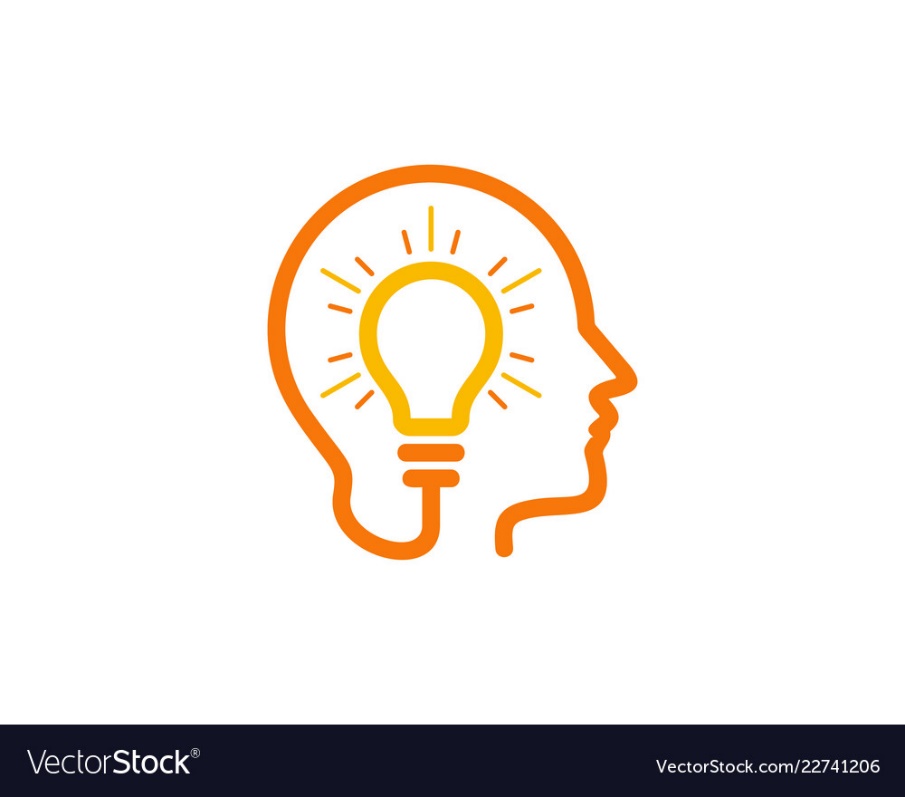 BÀI 3. TẦN SỐ GHÉP NHÓM. TẦN SỐ TƯƠNG ĐỐI GHÉP NHÓM
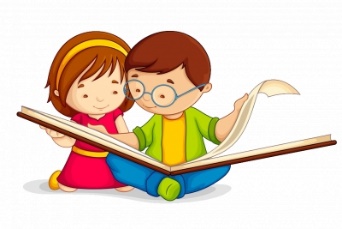 MỞ ĐẦU
1.1 Số các giá trị khác nhau của dấu hiệu là:
ĐÁP ÁN
[Speaker Notes: Click chuột lần 1 để đồng hồ chạy. Click chuột lần 2 để hiện nút đáp án, bấm nút đáp án hiện ra đáp án đúng.]
1.2.  Có bao nhiêu học sinh tham gia đo áo?
ĐÁP ÁN
[Speaker Notes: Click chuột lần 1 để đồng hồ chạy. Click chuột lần 2 để hiện nút đáp án, bấm nút đáp án hiện ra đáp án đúng.]
BÀI 3. TẦN SỐ GHÉP NHÓM. TẦN SỐ TƯƠNG ĐỐI GHÉP NHÓM
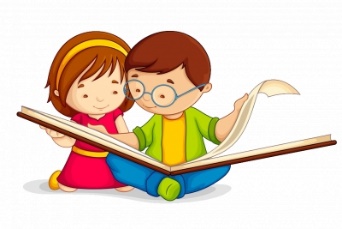 HÌNH THÀNH KIẾN THỨC
BÀI 3. TẦN SỐ GHÉP NHÓM. TẦN SỐ TƯƠNG ĐỐI GHÉP NHÓM
I. MẪU SỐ LIỆU GHÉP NHÓM
HĐ1: Nhà may Hưng Thịnh tặng áo phông cho học sinh lớp 9A. Nhà may đo chiều cao ( Đơn vị: centimét của 40 bạn để chọn cỡ áo khi may, kết quả như sau:
a) Mẫu số trên có bao nhiêu giá trị khác nhau? 
b) Có nên dùng bảng tần số ( hay bảng tần số tương đối) để biểu diễn mẫu số liệu thống kê đó không?
Bài giải
Mẫu số trên có 18 giá trị khác nhau 
b) Không nên dùng bảng tần số ( hay bảng tần số tương đối) để biểu diễn mẫu số liệu thống kê trên
BÀI 3. TẦN SỐ GHÉP NHÓM. TẦN SỐ TƯƠNG ĐỐI GHÉP NHÓM
Nhận xét: Vì mẫu số liệu trên có nhiều giá trị khác nhau nên nếu ta lập bảng tần số ( hay bảng tần số tương đối) thì bảng sẽ rất dài, gây khó khăn trong việc phân tích, xử lí số liệu thu thập được. Để khắc phục trở ngại đó, ta có thể ghép các số liệu trên thành các nhóm, ví dụ có thể ghép các số liệu trên thành năm nhóm ứng với năm nửa khoảng có độ dài bằng nhau.
-Nhóm 1: [150; 155) gồm các số đo có chiều cao lớn hơn hoặc bằng 150 và nhỏ hơn 155
-Nhóm 2: [155; 160) gồm các số đo có chiều cao lớn hơn hoặc bằng 155 và nhỏ hơn 160
-Nhóm 3: [160; 165) gồm các số đo có chiều cao lớn hơn hoặc bằng 160 và nhỏ hơn 165
-Nhóm 4: [165; 170) gồm các số đo có chiều cao lớn hơn hoặc bằng 165 và nhỏ hơn 170
-Nhóm 5: [170; 175) gồm các số đo có chiều cao lớn hơn hoặc bằng 170 và nhỏ hơn 175
BÀI 3. TẦN SỐ GHÉP NHÓM. TẦN SỐ TƯƠNG ĐỐI GHÉP NHÓM
* Ghi nhớ 1:
BÀI 3. TẦN SỐ GHÉP NHÓM. TẦN SỐ TƯƠNG ĐỐI GHÉP NHÓM
Ví dụ 1 (sgk/trang 25)
Hãy ghép các số liệu thành sáu nhóm ứng với sáu nửa khoảng có độ dài bằng nhau.
BÀI 3. TẦN SỐ GHÉP NHÓM. TẦN SỐ TƯƠNG ĐỐI GHÉP NHÓM
Ví dụ 1 (sgk/trang 25)
Vậy ta có thể ghép nhóm mẫu số liệu đã cho theo sáu nhóm ứng với sáu nửa khoảng đó.
BÀI 3. TẦN SỐ GHÉP NHÓM. TẦN SỐ TƯƠNG ĐỐI GHÉP NHÓM
Ghi nhớ 2
Chú ý: Khi ghép nhóm số liệu, đầu mút của các nhóm có thể không phải là giá trị của mẫu số liệu.
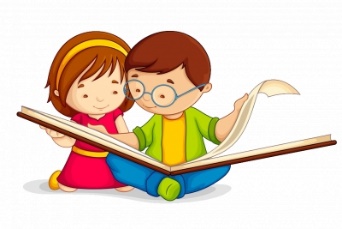 LUYỆN TẬP
BÀI 3. TẦN SỐ GHÉP NHÓM. TẦN SỐ TƯƠNG ĐỐI GHÉP NHÓM
Luyện tập  1 (sgk/trang 25)
Hãy ghép các số liệu thành năm nhóm ứng với năm nửa khoảng có độ dài bằng nhau.
BÀI 3. TẦN SỐ GHÉP NHÓM. TẦN SỐ TƯƠNG ĐỐI GHÉP NHÓM
Luyện tập 1 (sgk/trang 25)
Vậy ta có thể ghép nhóm mẫu số liệu đã cho theo năm nhóm ứng với năm nửa khoảng đó.
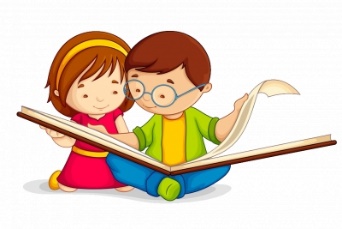 VẬN DỤNG
BÀI 3. TẦN SỐ GHÉP NHÓM. TẦN SỐ TƯƠNG ĐỐI GHÉP NHÓM
Bài tập : Một trường trung học phổ thông chọn 30 học sinh nam của khối lớp 11, đo chiều cao của các bạn học sinh đó và thu được mẫu số liệu sau (đơn vị: centimet):
Từ mẫu số liệu không ghép nhóm trên: Hãy ghép các số liệu thành năm nhóm theo các nửa khoảng có độ dài bằng nhau.
BÀI 3. TẦN SỐ GHÉP NHÓM. TẦN SỐ TƯƠNG ĐỐI GHÉP NHÓM
Bài giải
Hướng dẫn tự học ở nhà 
- Xem lại các bài tập đã làm trong tiết học.
- Ghi nhớ các quy ước trong thống kê về nửa khoảng và độ dài nửa khoảng.
- Làm bài tập trên ra giấy và nộp vào tiết tiếp theo: Tự tìm hiểu một bảng số liệu và chia bảng số liệu thành nửa khoảng có độ dài bằng nhau.
- Chuẩn bị bài mới: đọc trước nội dung II. Tần số ghép. Bảng tần số ghép nhóm.
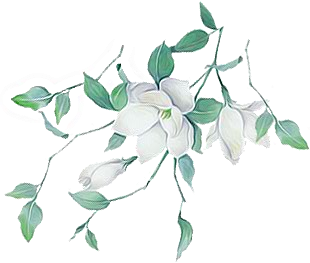 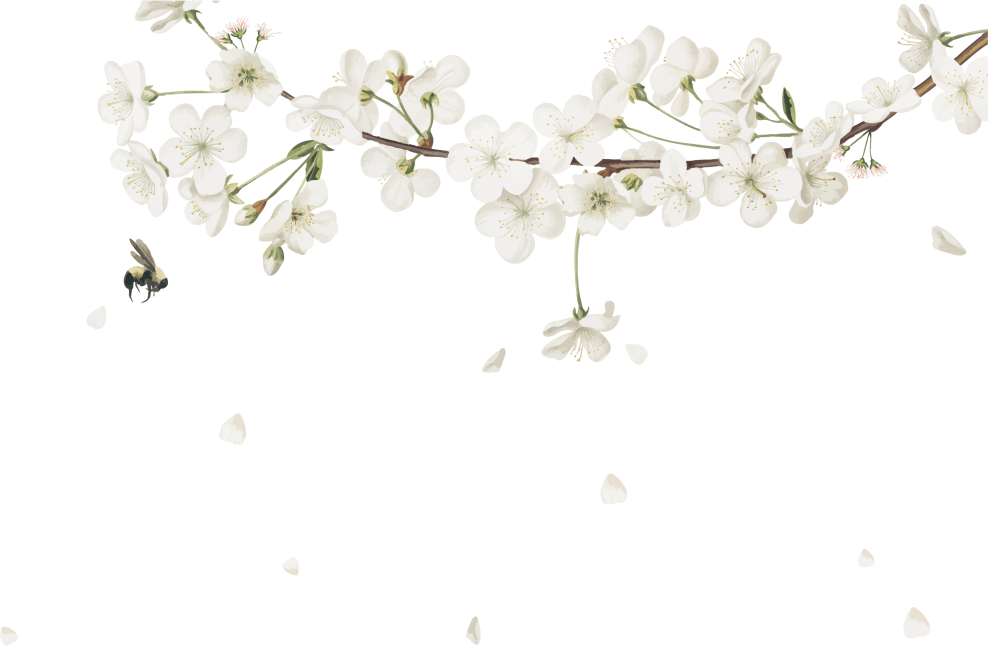 CHÀO TẠM BIỆT 
VÀ CHÚC CÁC CON HỌC TỐT!
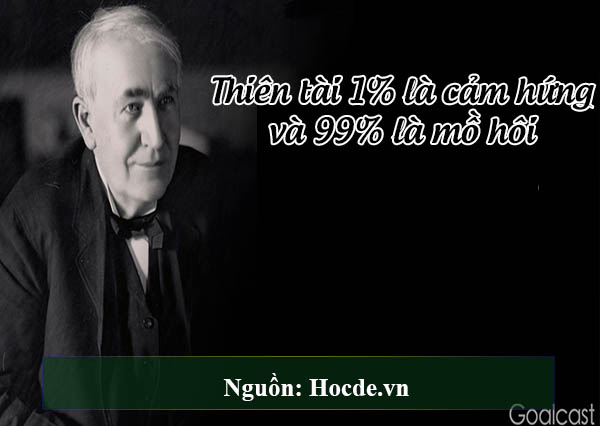